Flerstrenget indsat til håndtering af smerter
Tal om smerter - tag handling sammen
Grundlag for materialerne
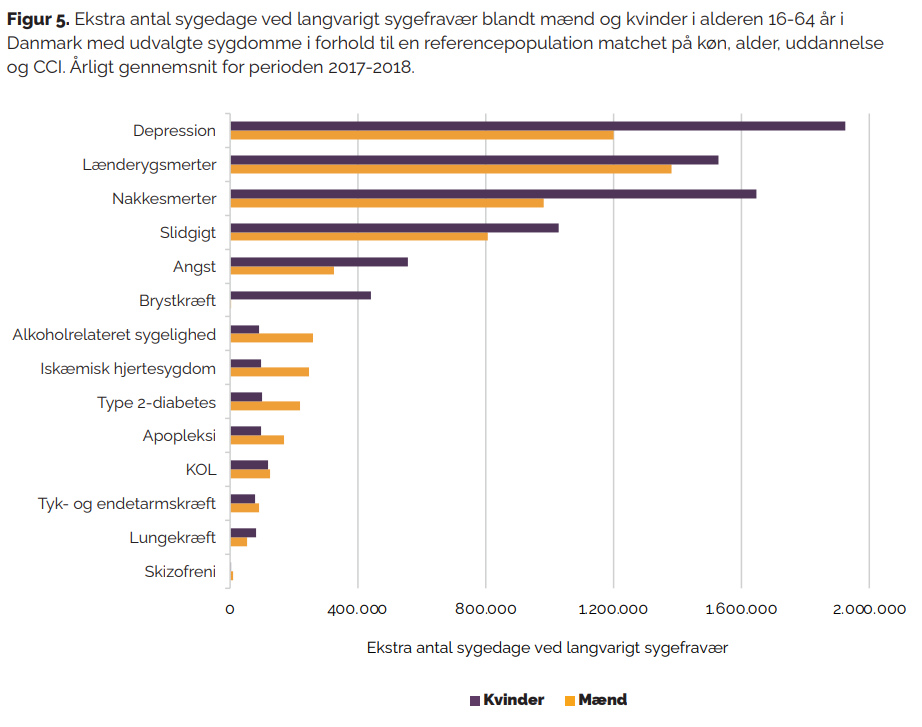 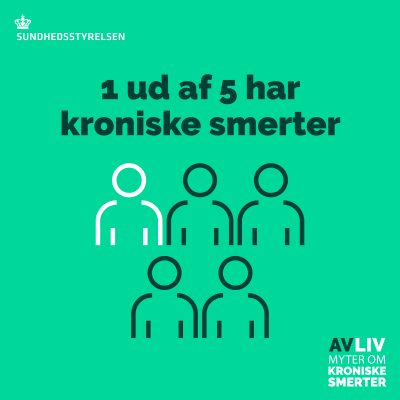 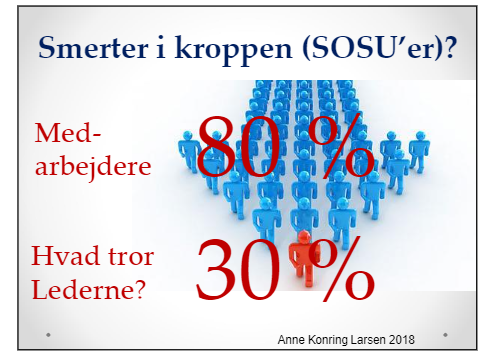 Mange forhold påvirker udvikling af smerter – og indsatsen må være flerstrenget
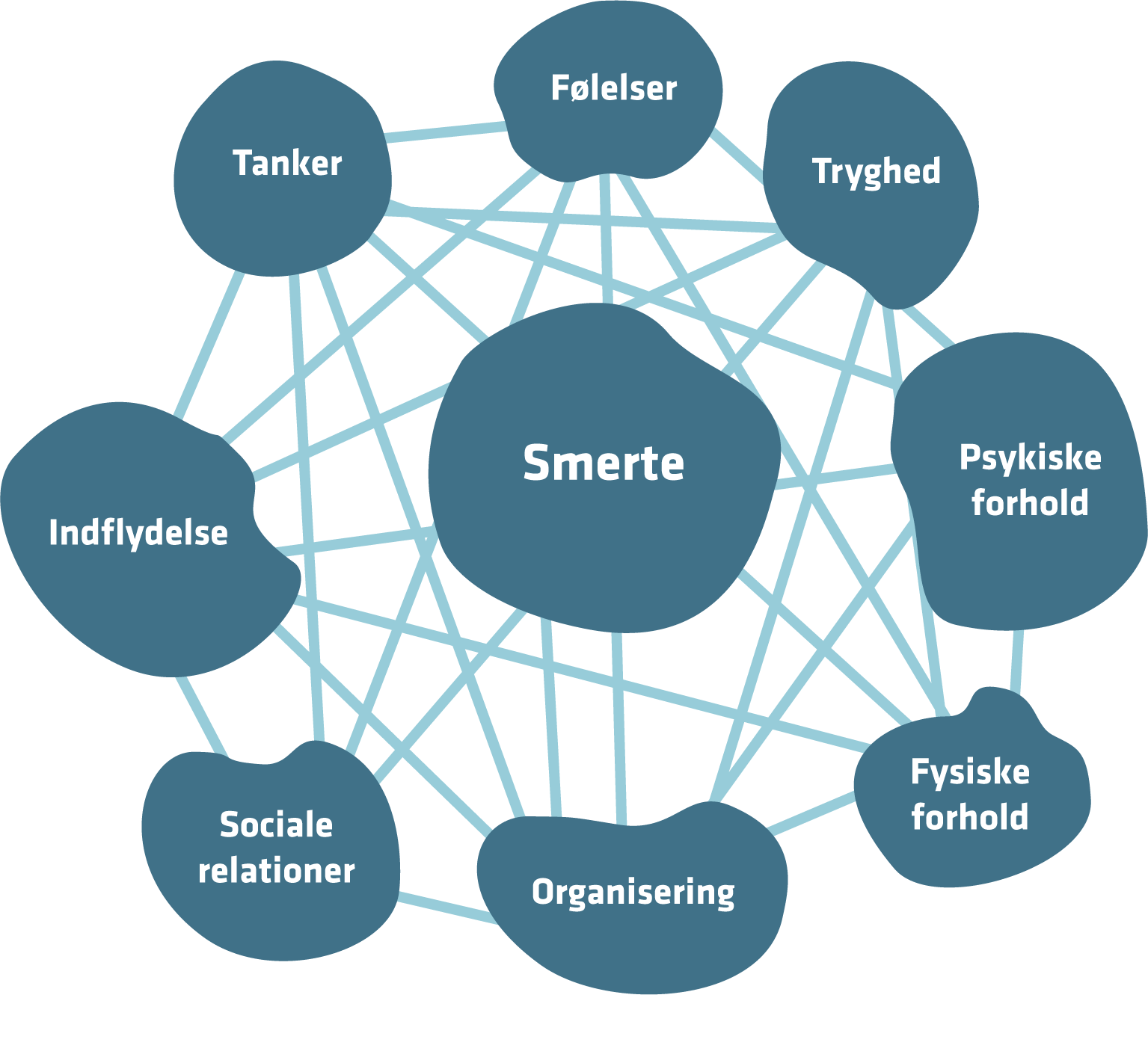 Tal om smerter - tag handling sammen
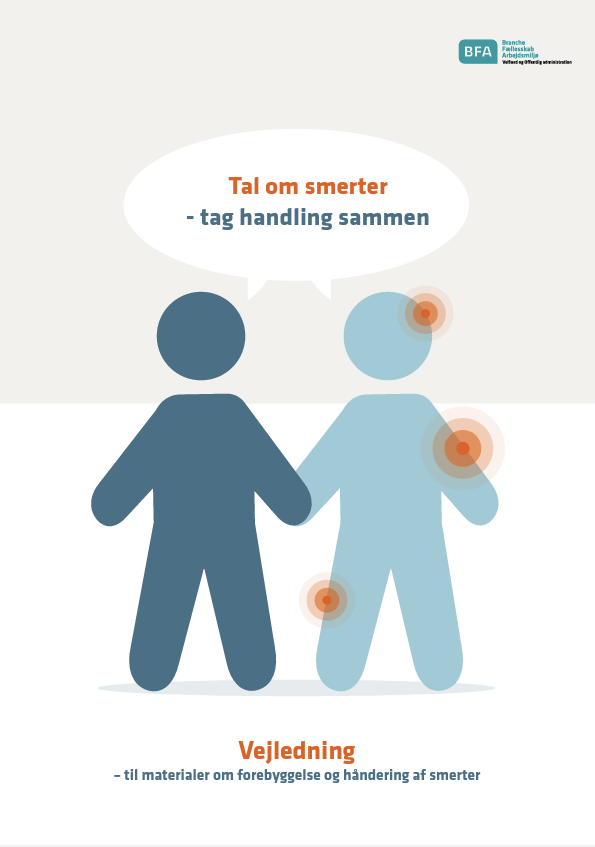 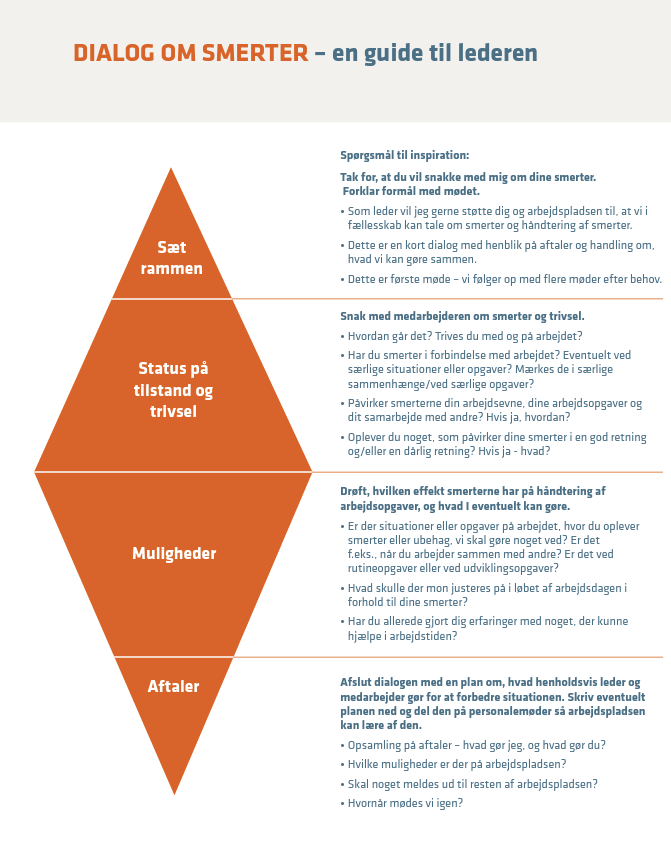 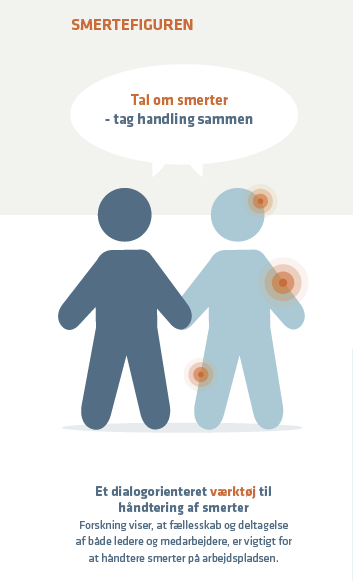 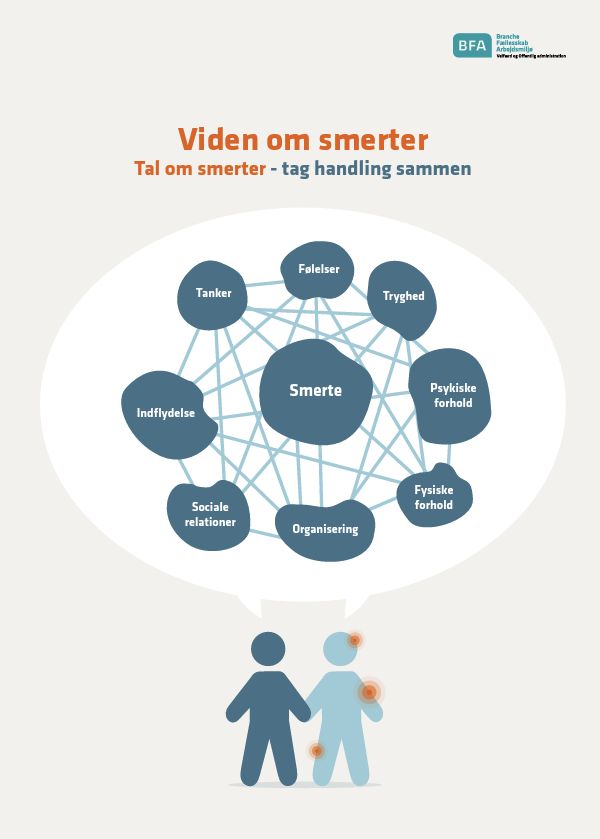 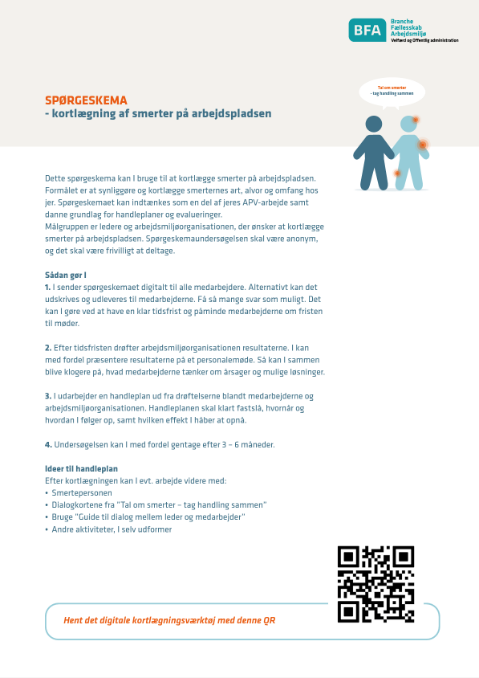 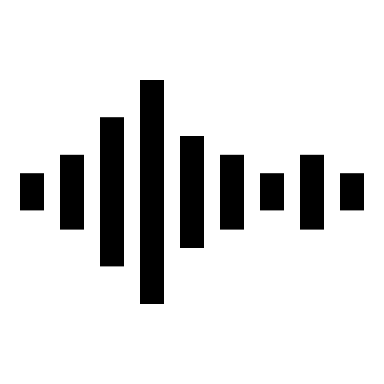 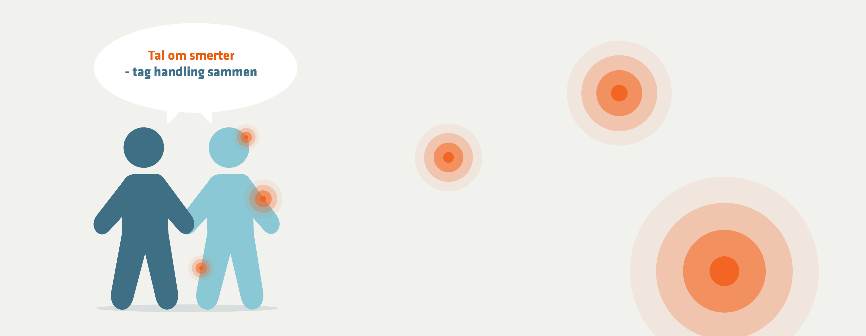 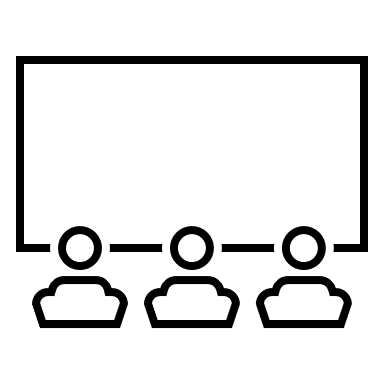 Tal om smerter- tag handling sammenSmertefiguren – et redskab
Smertefiguren kan hjælpe til at danne overblik over smerterne, som kan føre videre til en handlingsplan
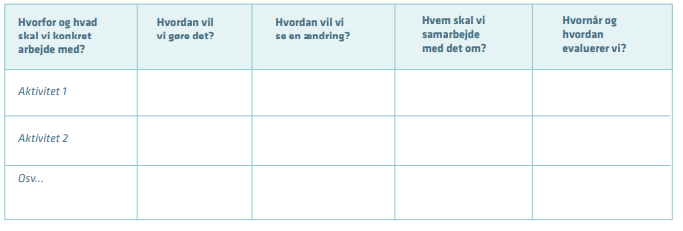 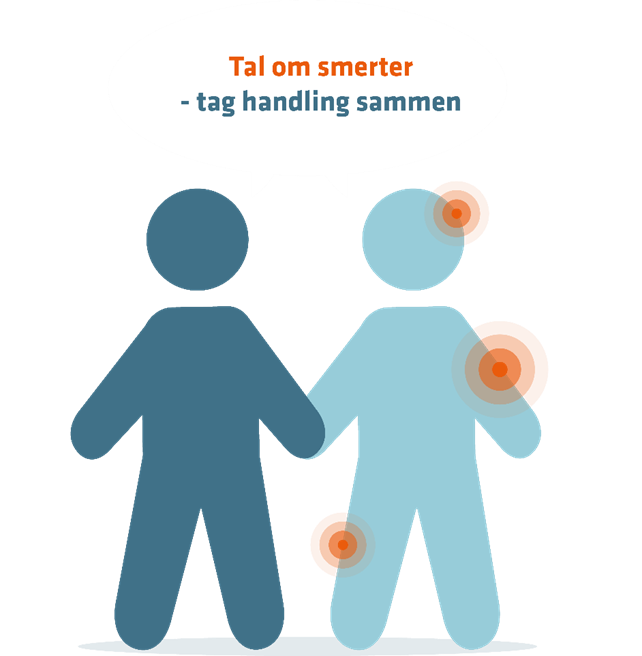 Tal om smerter- tag handling sammen  - et dialogværktøj
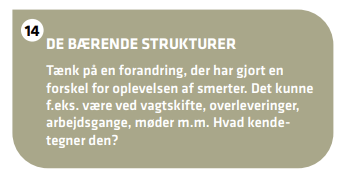 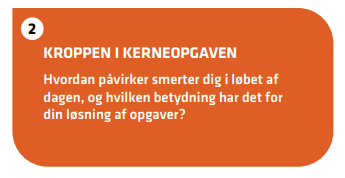 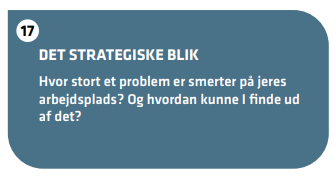 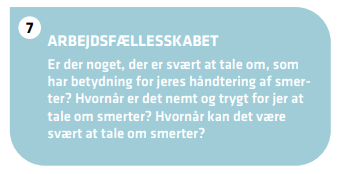 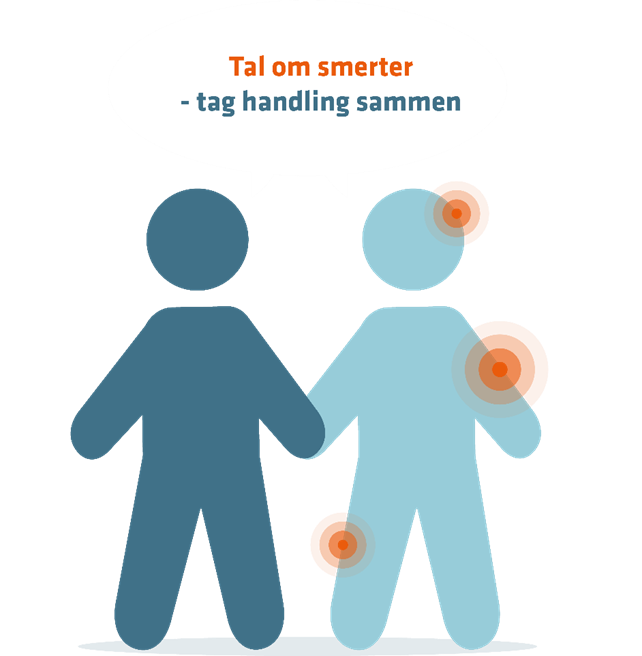 Tal om smerter- tag handling sammen
Figuren viser ”Skydeskiven”, der kan bruges sammen med dialogkort

Gennem skydeskiven kan I prioritere, hvad I skal arbejde videre med
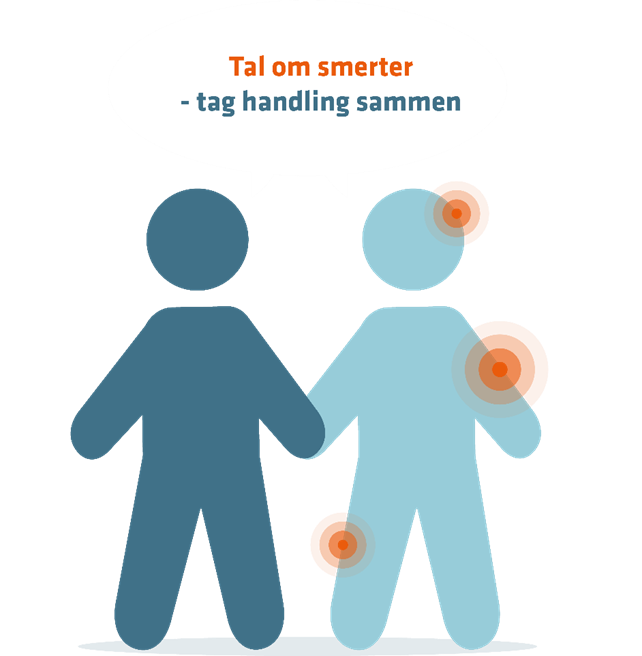 Tal om smerter- tag handling sammen Dialog om smerter  – en guide til leder    AMR og TR
Smertediamanten findes i ”Dialog om smerter – en guide til lederen” 

Lederen kan tale med sine medarbejdere om smerter

Lederen kan stille spørgsmål som f.eks. 
Har du smerter i forbindelse med arbejdet?
Hvad skulle der evt. justeres i løbet af arbejdsdagen i forhold til dine smerter?
Hvilke muligheder er der på arbejdspladsen?
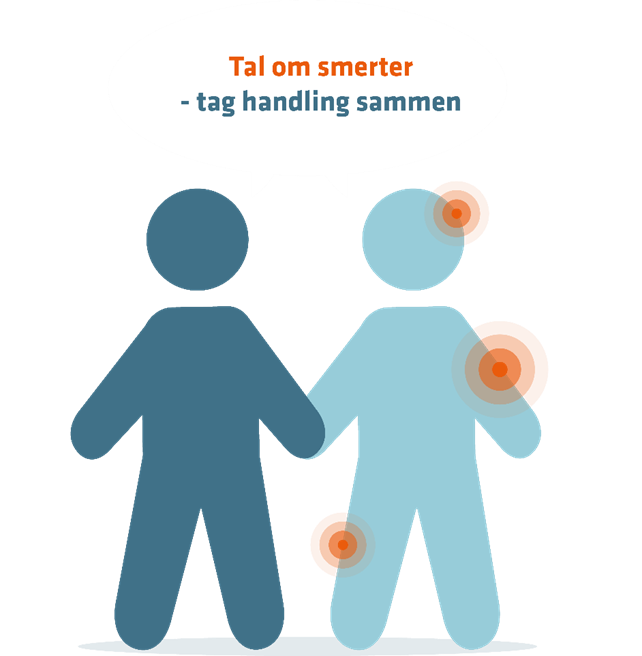 Tal om smerter- tag handling sammenpodcast og film
Podcast   To episoder:
                  -  Viden om smerter
                  - Hvordan I kan forebygge
                     smerter.        

Film            To film:
                      - Hvorfor handle på
                        smerter? 
                      - Smerter håndterer vi
                         bedst i fællesskab
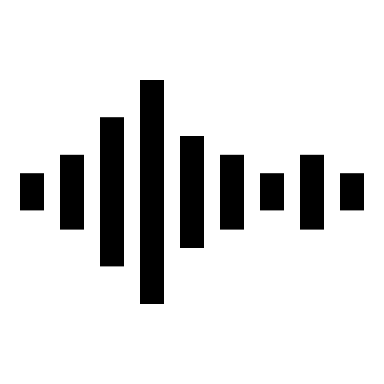 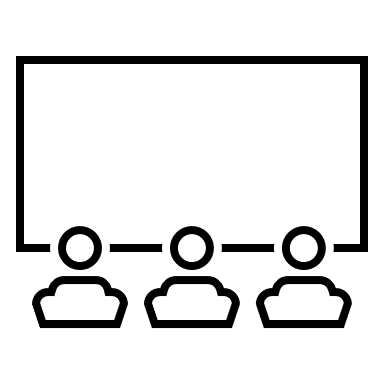 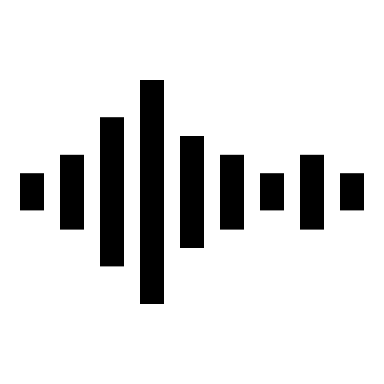 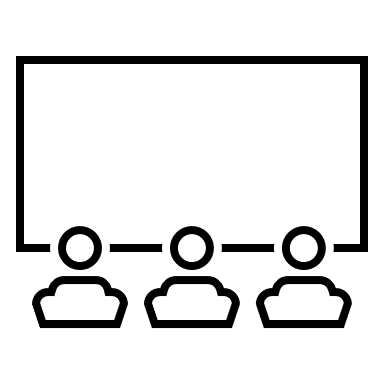 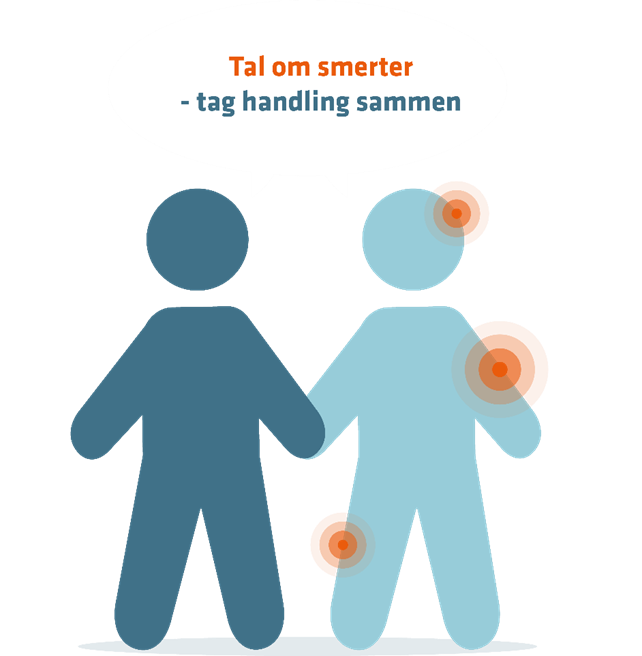 Tal om smerter - tag handling sammenHvor vil vi begynde, film, podcast, dialogværktøj?
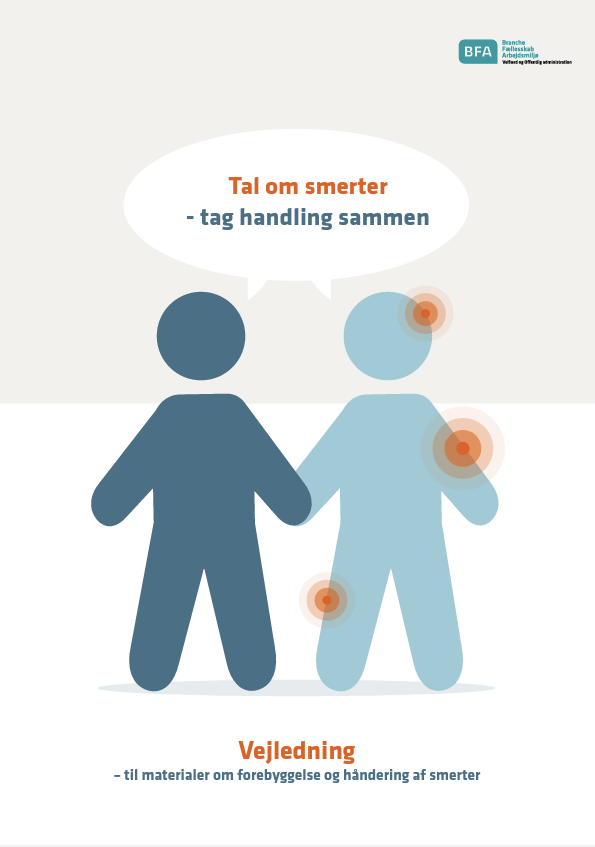 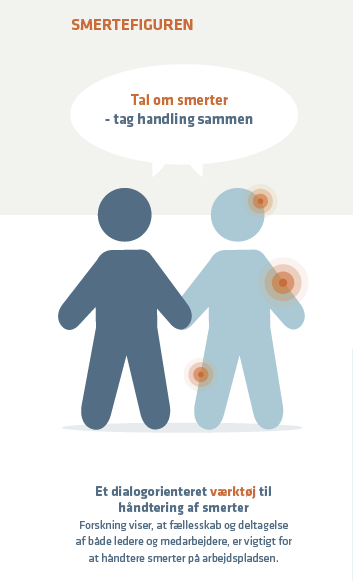 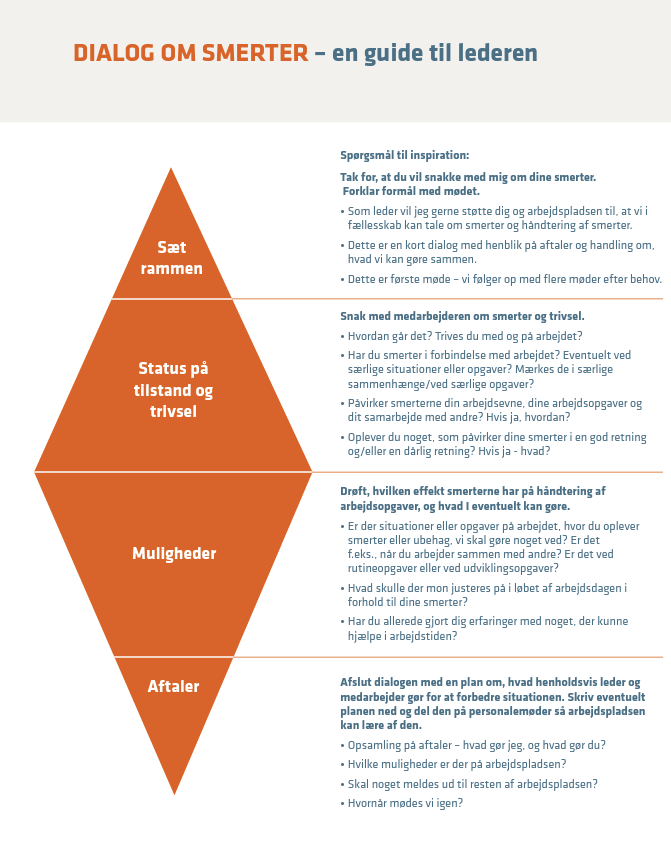 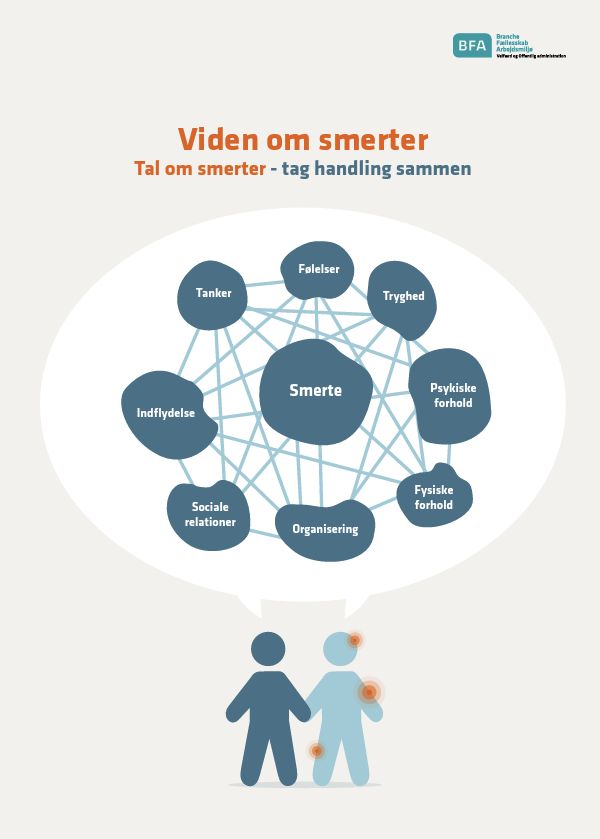 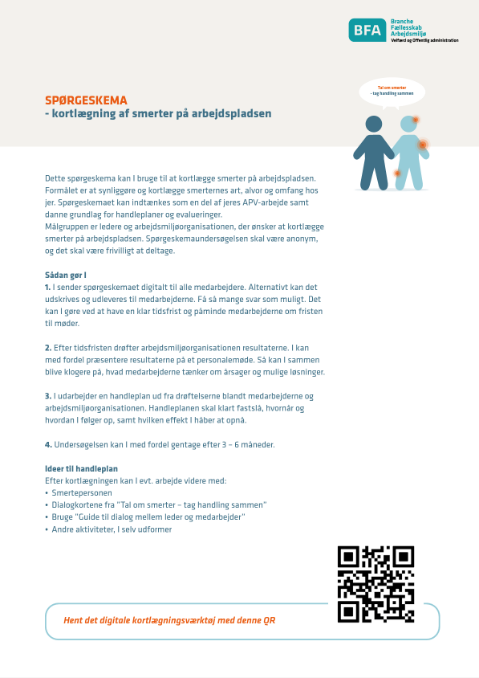 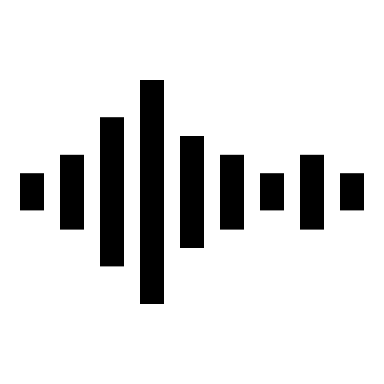 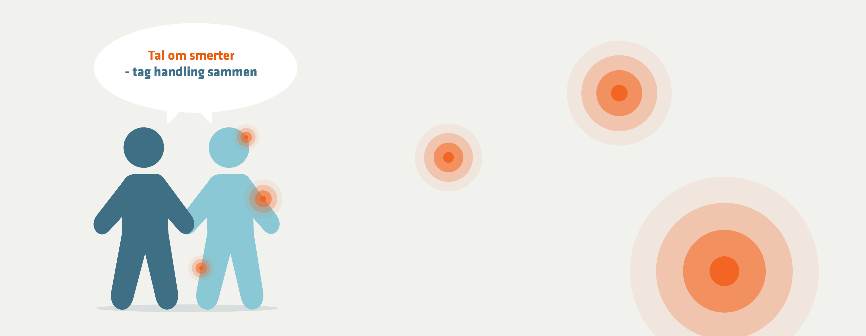 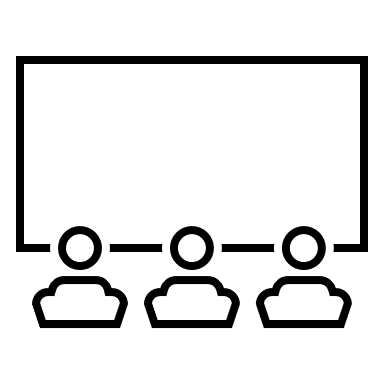